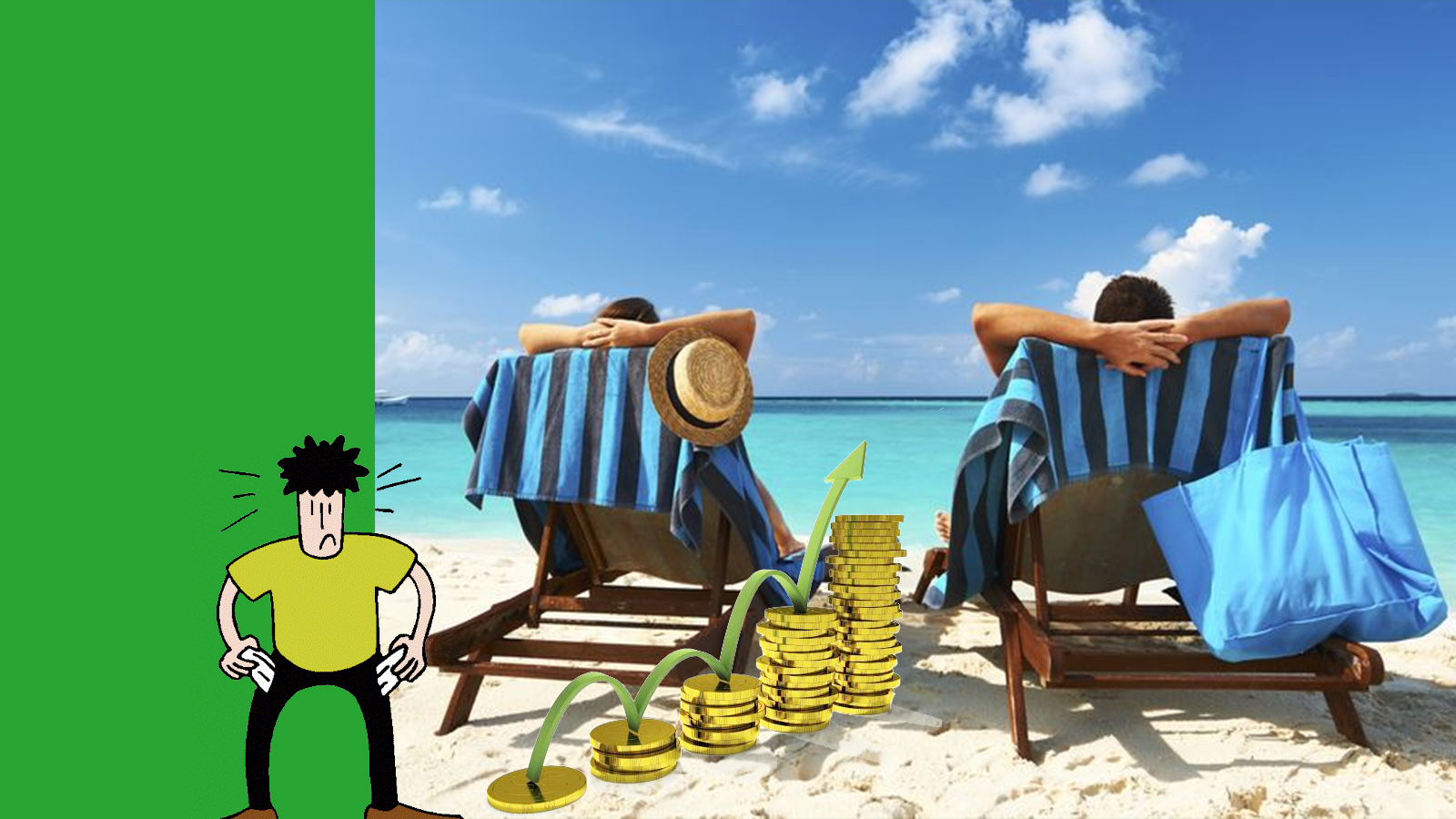 SpaarWijs
Les 4 De Latte Factor!
Take-home
Opdracht 5 (les 3)

Als het goed is heb je antwoord gegeven op de volgende vragen:
Vindt je familie het belangrijk om te sparen? 
Zo ja, waarom is het volgens je familie belangrijk om te sparen? 
Wat vindt je familie ervan dat je voor de komende periode een spaardoel hebt? 
Hoe gaan ze je helpen om je spaardoel te bereiken?
[Speaker Notes: Bespreek heel kort de take-home opdracht na.]
Wat zijn de doelen van deze les?

Je bent in staat om geld te besparen op het moment dat je (onverwachts) minder te besteden hebt.
Je bent in staat om je inkomsten en uitgaven aan te passen wanneer er veranderingen zijn in je situatie.
Je kunt prioriteiten stellen bij je uitgaven: hierbij hoort dat je jezelf kunt beheersen wanneer je makkelijk en/of impulsief geld uitgeeft.
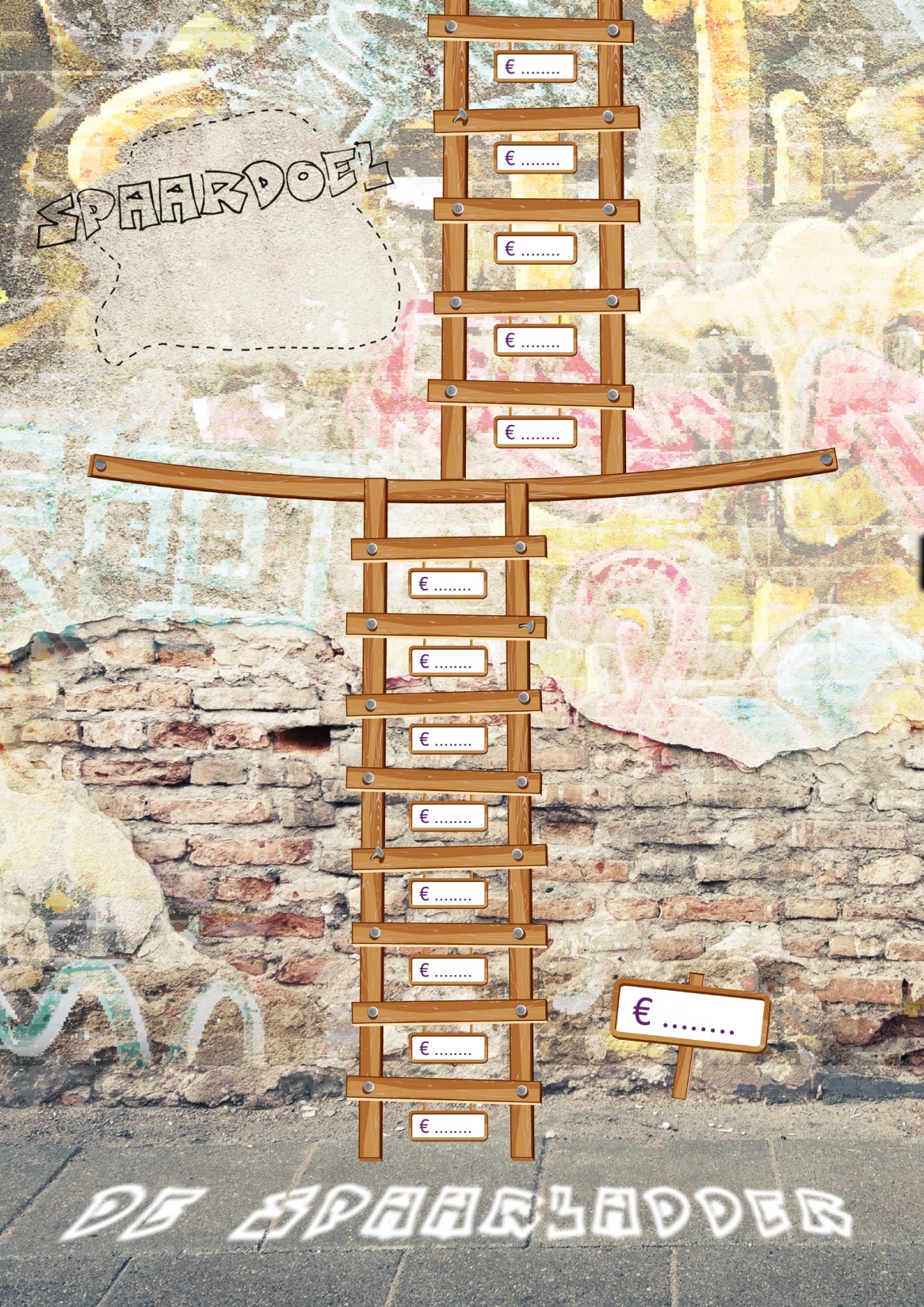 Hoe gaat het met je spaardoel?

Bespreek met je maatje de volgende vragen:
Ben je al gestart met sparen? Zo nee, waarom niet?
Noteer je gespaarde bedrag op de spaarladder.
Wil je iets aanpassen aan je spaarplan?

Over 5 minuten is de nabespreking!
[Speaker Notes: Bespreek a.h.v je eigen spaardoel de punten die op de slide staan. Geef vervolgens leerlingen 5 minuten de tijd om in duo’s te kijken naar hun spaardoel. De instructie staat op de slide. Als nabespreking vraag je 2 duo’s om daar iets over te vertellen.]
Deze les bekijken we op welke dingen je allemaal kunt besparen om je spaardoel te behalen.
Opdracht 1, blz. 15
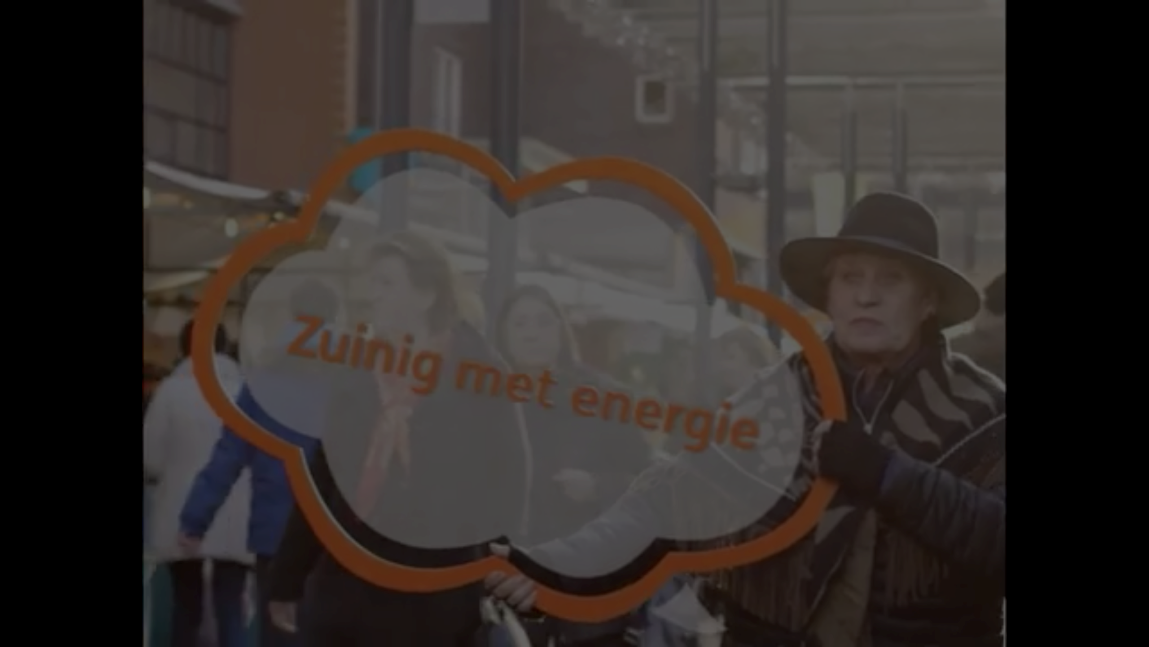 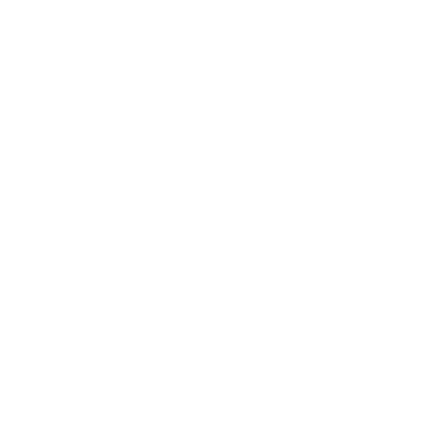 Waar kun je allemaal geld mee besparen volgens het filmpje?
[Speaker Notes: Inleiding 
Geef aan dat deze les wordt bekeken waar zij allemaal op kunnen besparen om zo misschien nog sneller hun spaardoel te halen.
 
Vertel leerlingen dat ze een filmpje gaan bekijken waarin bespaartips worden gegeven. Ze moeten deze bespaartips noteren in hun werkboek (opdracht 1, les 4).
Laat het filmpje van de ING zien (https://www.youtube.com/watch?v=FEZGQhMPfKU).
Heel kort nabespreken!(4 minuten)]
Spaardoel halen!
Opdracht 2, blz. 15
Maximaal 5 minuten

In duo’s ga je een mindmap maken met de volgende twee punten:
1. Hoe kan ik geld besparen?
Als je met een vriend of vriendin naar de film gaat 
Als je naar de supermarkt gaat
Als je gaat shoppen				
Als je iets lekkers voor school wilt 

Voor tips: https://scholieren.nibud.nl/artikel/besparen-zonder-pijn/
[Speaker Notes: Geef de instructie.]
Spaardoel halen!
Opdracht 2, blz. 15
Maximaal 5 minuten

In duo’s ga je een mindmap maken met de volgende twee punten:
2. Hoe kan ik de verleiding weerstaan om geld uit te geven?
Bijv. plekken vermijden waar je geld uitgeeft.

Voor tips:
https://scholieren.nibud.nl/artikel/verleidingen/
In het volgende filmpje gaan we zien dat we veel kleine uitgaven uit gewoonte doen. Ongemerkt tellen die kleine beetjes snel op!
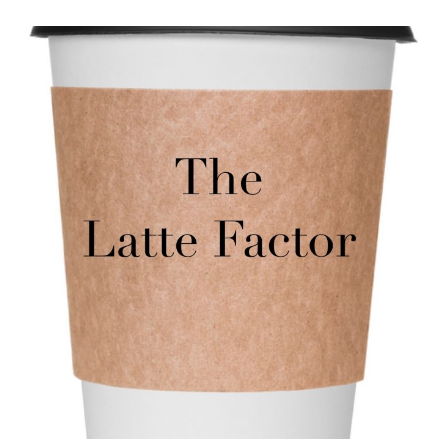 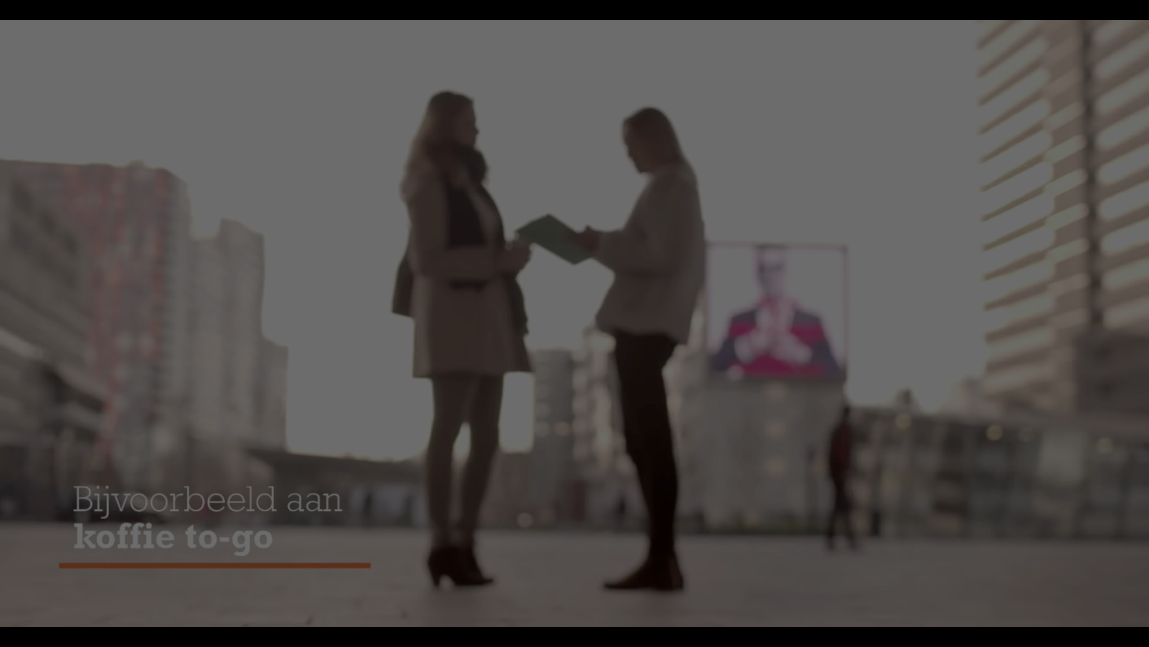 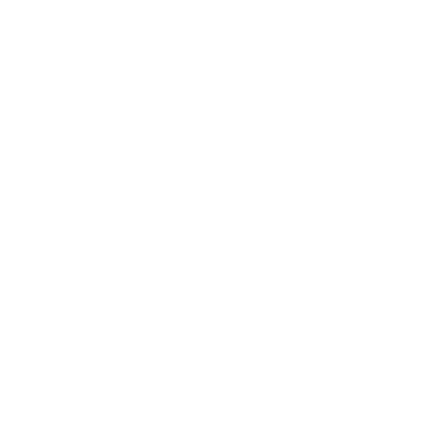 [Speaker Notes: (4 minuten)
Gewoontegedrag van mensen. 
Laat het filmpje van de ING zien ( https://www.youtube.com/watch?v=UPf8FNB3lBI). 
Geef aan dat je na het filmpje wil horen wat de boodschap is van dit filmpje.]
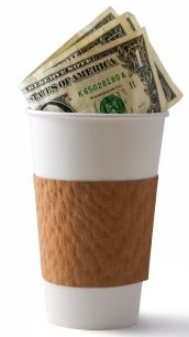 In de schulden door de 'Latte factor'?
Opdracht 3, blz. 15 
Maximaal 5 minuten

Lees de uitleg van de Latte factor in je werkboek

Geef vervolgens antwoord op de volgende vragen: 
B. Kan dit gedrag voor problemen zorgen bij mensen?

Zo ja, hoe dan?
C. Hoe herken je de Latte factor in het filmpje?
D. Hoe kun je mensen bewust maken van dit gewoontegedrag?
[Speaker Notes: (8 minuten, inclusief nabespreking)

Latte factor Laat leerlingen de uitleg van de Latte factor lezen in hun werkboek (opdracht 3A, les 4).  Ze moeten vervolgens antwoord geven op de vragen (opdracht 3BCD, les 4): 

Vraag tot slot wat er kan gebeuren als je minder gaat verdienen, maar wel hetzelfde uitgavenpatroon houdt. Kan dit voor problemen zorgen (schulden)?
Het is belangrijk dat leerlingen wel de keerzijde zien van de Latte- factor.  Het gaat hier wel om Hollandse zuinigheid ten top. Want die kop koffie buiten de deur is toch véél meer dan enkel een kostenpost? Laat leerlingen goed bedenken waar ze liever niet op willen bezuinigen of slim mee kunnen omgaan, want veel kleine uitgaven symboliseren ook vriendschap en sociale contacten.]
Wat is jouw Latte factor?
Opdracht 4, blz. 16
Maximaal 7 minuten

Bedenk na het zien van het animatiefilmpje voor jezelf waar je op een gemiddelde dag allemaal geld aan uitgeeft en beantwoord de vragen.

Vergelijk daarna de tabel met je buur.
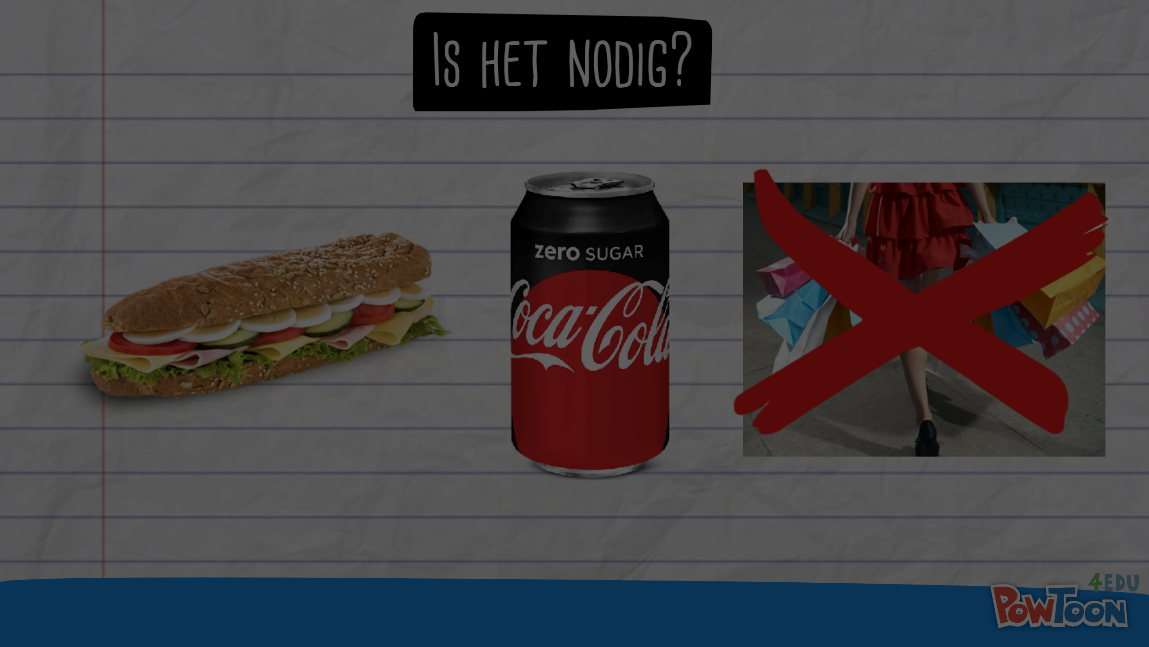 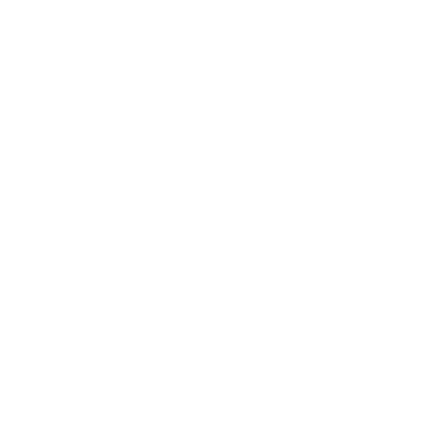 [Speaker Notes: Na het zien van het animatiefilmpje:
Laat leerlingen eerst individueel hun Latte factor in kaart brengen door te noteren waar zij op een gemiddelde dag allemaal aan geld uitgeven. Vraag ze een bepaalde dag voor de geest te halen als ze onderstaande tabel invullen (opdracht 4, les 4).  

Misschien vinden leerlingen het lastig om iets te bedenken, vraag goed door. Kopen ze bijvoorbeeld energiedrankjes, roken ze etc.?
 
Vervolgens vergelijken ze hun tabel met hun buur.]
Wat is jouw Latte factor?

Welke gewoontes kun je doorbreken? 
Hoeveel zou je kunnen besparen door minder uit te geven?
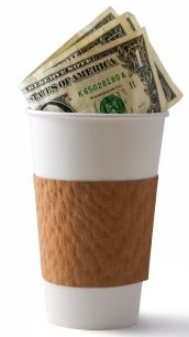 [Speaker Notes: (2 minuten)
In de nabespreking van opdracht 4 niet alles nabespreken, maar ingaan op de volgende twee vragen: 
Welke gewoontes kun je doorbreken? 
Hoeveel zou je kunnen en willen besparen door minder uit te geven?]
Maak de geldtype-test over je uitgavenpatroon.
Opdracht 5, blz. 17 
Maximaal 5 minuten
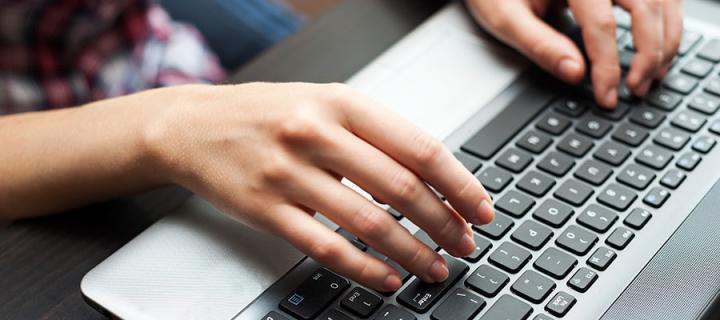 … Wat kwam er uit de test?
… Komt het overeen met jouw Latte factor?
[Speaker Notes: (6 minuten)
Laat ze vervolgens de volgende test maken https://geldtypetest.nibud.nl/ (opdracht 5A, les 4). Vervolgens geven ze antwoord op de vragen die in het in het werkboek staan (opdracht 5BCD).]
Take-home
Opdracht 6, blz. 17

Bespreek met je (groot)ouders de volgende punten: 
Welke tips hebben je (groot)ouders allemaal om geld te kunnen besparen.
Kun jij je (groot)ouders misschien wat tips geven om geld te besparen? Tip: denk hierbij aan de Latte factor.
Welke tips hebben je ouders om de verleiding te weerstaan om geld uit te geven?
[Speaker Notes: (1 minuut)
Licht kort de take-home opdracht toe: praat met je ouders over hoe je allemaal geld kunt besparen. 
Welke tips hebben je ouders allemaal om geld te kunnen besparen.
Kun jij je ouders misschien wat tips geven om geld te besparen? Tip: denk hierbij aan de Latte factor.]